ECBSEuropean Cross-Border SkillsLes compétences européennes transfrontalières
Erasmus+ 
Key Action 2 – Partenariat stratégique de l’enseignement supérieur
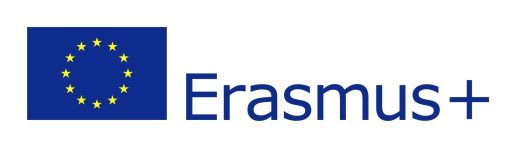 1
Objet et objectifs
OBJET
Mise en place d’un cadre européen des compétences transfrontalières matérialisé par la délivrance d’un certificat de compétences transfrontalières.  

OBJECTIFS 
Valoriser et reconnaître les compétences acquises de manière formelle ou informelle par des étudiants et par le personnel des universités qui évoluent quotidiennement dans un contexte transfrontalier. 

Valoriser les outils et dispositifs existants d’accompagnement à l’acquisition de compétences transfrontalières qui ont fait leur preuve afin de les rendre plus visibles et favoriser l’accès. Ces dispositifs pourront ainsi être dupliqués sur d’autres frontières.
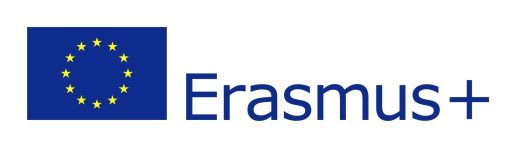 2
Public cible
PUBLIC CIBLE DIRECT
S’adresse à l’ensemble de la communauté universitaire souhaitant faire valoir les compétences acquises dans le cadre d’une expérience transfrontalière :
étudiants, 
doctorants, 
personnel (administratifs, enseignants et enseignants-chercheurs). 

PUBLIC CIBLE INDIRECT
Volonté d'élargir à un public cible indirect « personnes en formation continue ».
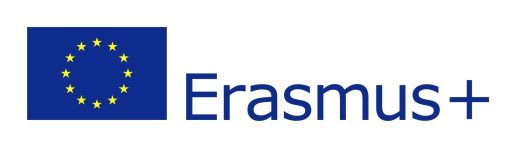 3
4 regroupements d’universités transfrontalières
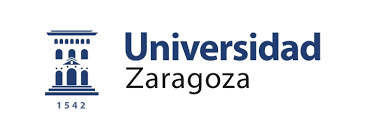 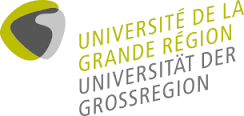 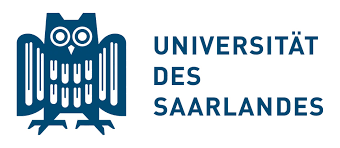 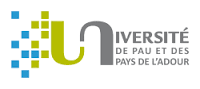 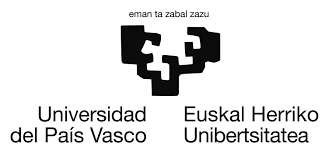 Regroupement franco-allemand-luxembourgeois-belge
Regroupement franco-espagnol
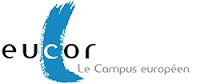 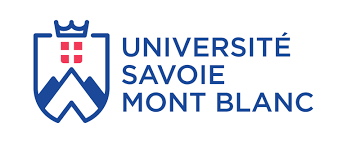 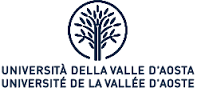 Regroupement franco-allemand
Regroupement franco-italien
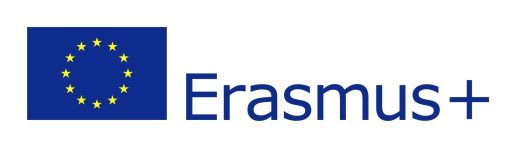 Structuration de la participation
Porteur de projet / chef de file
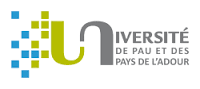 Partenaires
Partenaire associé
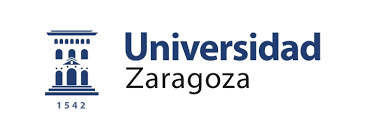 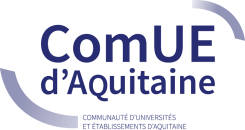 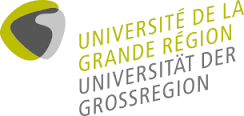 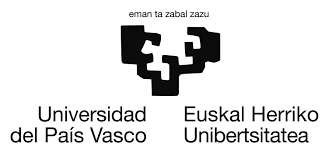 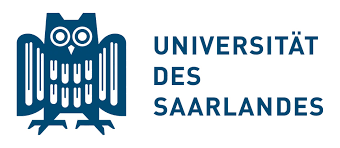 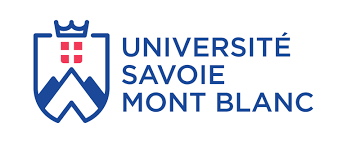 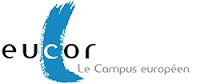 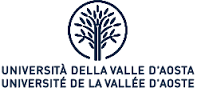 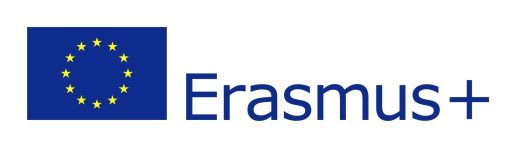 5
Résultats du projetLivrables / productions intellectuelles
Mise en place de la plateforme, selon 2 volets :
- valorisation (du catalogue et du RECT), 
- certification (CECT).
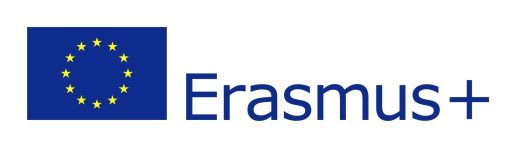 6
Durée du projet
DURÉE : 36 mois
Début : septembre 2017, 
Fin : août 2020.

3 ÉTAPES (pendant le projet - sept. 2017-août 2020)
1 étape/année de projet, 
Leads répartis par regroupement transfrontalier.

1 ÉTAPE PRÉPARATOIRE (en amont du projet - avril-août 2017).
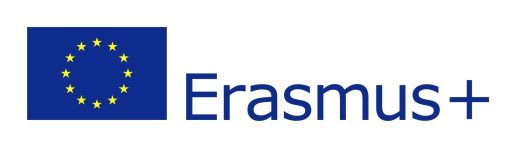 7
Étape préparatoire
ÉTAPE 0 - AVRIL-AOÛT 2017 :
Diagnostic/état des lieux - Mise en place de deux enquêtes : 
des compétences transfrontalières,
des dispositifs et outils d’accompagnement à l’acquisition de compétences transfrontalières.
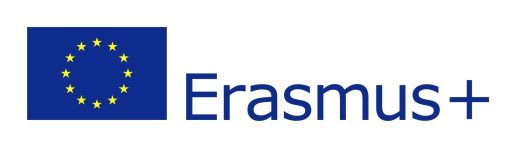 Étapes du projet
ÉTAPE 1 - 2017-2018
ÉTAPE 2 - 2018-2019
ÉTAPE 3 - 2019-2020
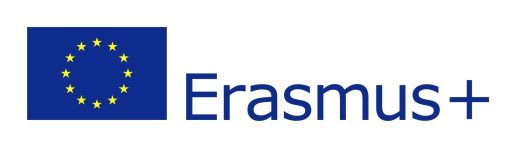 Réunions transnationales
2 réunions transnationales de coordination par an.
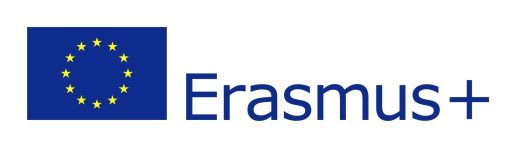 10
Groupes de travail
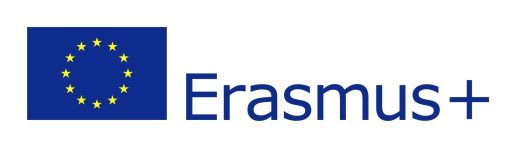 11
Actions de dissémination
8 journées de promotion organisées en parallèle dans les universités partenaires (avril 2019) : 
Public : public cible (étudiants, doctorants, personnels)
Objectifs : 
présenter les outils mis en place, 
sensibiliser et encourager le public cible. 

1 séminaire de dissémination (Strasbourg - juillet 2020) :
Public : institutions locales, régionales, nationales, européennes. 
Objectifs : 
présenter les outils mis en place, les résultats du projet et les témoignages des utilisateurs,   
faire reconnaître le certificat par les instances européennes.
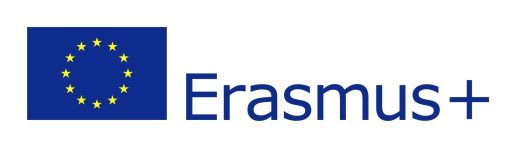 12
Gestion administrative et financière du projet
Comité de pilotage mis en place dès le début du projet (réunion de coordination - septembre 2017).

Une personne recrutée à mi-temps pour la coordination du projet afin de se charger de : 
la gestion administrative et financière, 
la coordination entre tous les partenaires, 
le soutien logistique.
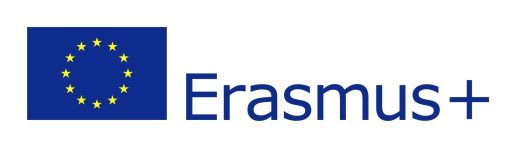 13
Communication / Diffusion
Stratégie de communication mise en place au début du projet (réunion de coordination - septembre 2017).

La personne recrutée pour la coordination du projet sera en charge de la communication du projet : 
communication interne et externe, 
mise en place de supports de communication, 
soutien organisationnel : réunions transnationales, actions de dissémination.
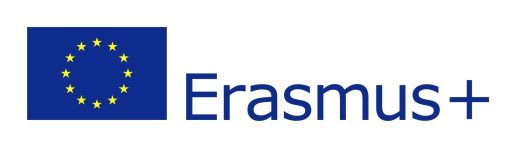 14
Démarche qualité / évaluation
Sous-traitance d’un consultant externe « responsable qualité » afin de :

assurer la démarche qualité tout au long du projet, 
mettre en place des indicateurs d’évaluation interne (réunion de coordination - septembre 2017), 
effectuer une évaluation interne de mi-parcours (de mars à juin 2019).
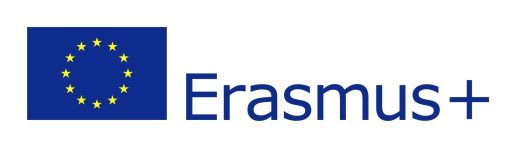 15
Contacts des partenaires
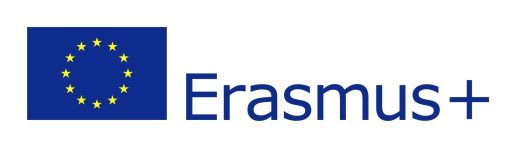 16